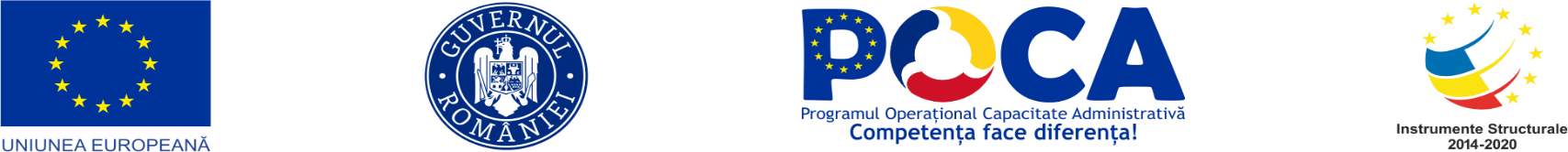 “CONSTRUIM COMUNITĂȚI ȘI OAMENI PRIN DIALOG STRUCTURAT ȘI PARTICIPARE PUBLICĂ”
Bine ați venit la Dezbaterea nr.2
cu tematica: nediscriminare și egalitate de șanse
” Discriminare sau nu? 
Analiza unor cazuri concrete si metode de abordare”
Râmnicu Sărat, jud. Buzău
11.03.2023-12.03.2023
Dezbaterea se desfășoară cu respectarea Legii 52/2003 privind transparența decizională în administrațiile publice locale și centrale
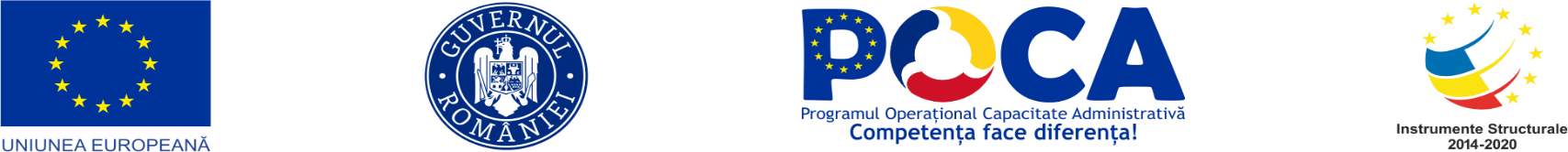 “CONSTRUIM COMUNITĂȚI ȘI OAMENI PRIN DIALOG STRUCTURAT ȘI PARTICIPARE PUBLICĂ”
PROIECT COFINANȚAT DIN FONDUL SOCIAL EUROPEAN PRIN 
PROGRAMUL OPERAȚIONAL CAPACITATE ADMINISTRATIVĂ 2014-2020
Cod SIPOCA 995/ Cod MySMIS 151210
Beneficiar: Asociația Simț Civic 
Partener: Asociația de Tineret Onix
Partener de Dezvoltare Locală: UAT Comuna Valea Râmnicului
Durata de implementare - 14 luni: 11.07.2022 - 10.09.2023
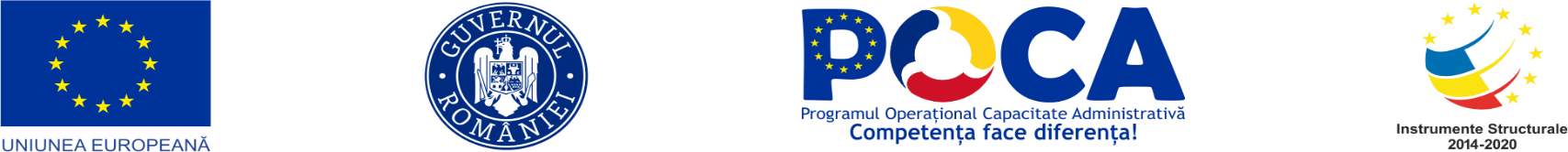 “CONSTRUIM COMUNITĂȚI ȘI OAMENI PRIN DIALOG STRUCTURAT ȘI PARTICIPARE PUBLICĂ”
Forme generale de discriminare
În funcție de:
Sex, Rasă, Orientare sexuală, Religie, Dizabilitate, Limbă, Vârsta, Specie
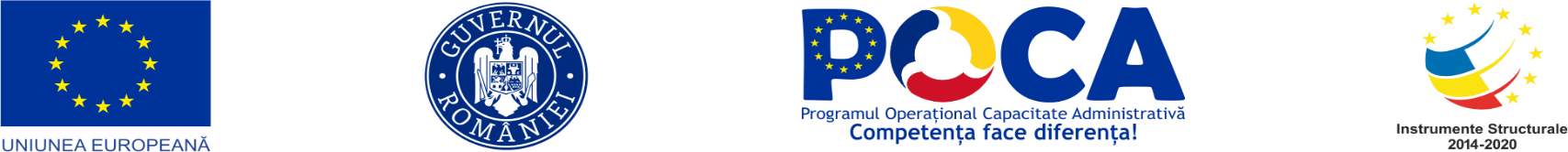 “CONSTRUIM COMUNITĂȚI ȘI OAMENI PRIN DIALOG STRUCTURAT ȘI PARTICIPARE PUBLICĂ”
Forme specifice de discriminare
Antisemitism
Aporofobie
Homofobie
Heterofobie
 Xenofobie
Transfobie
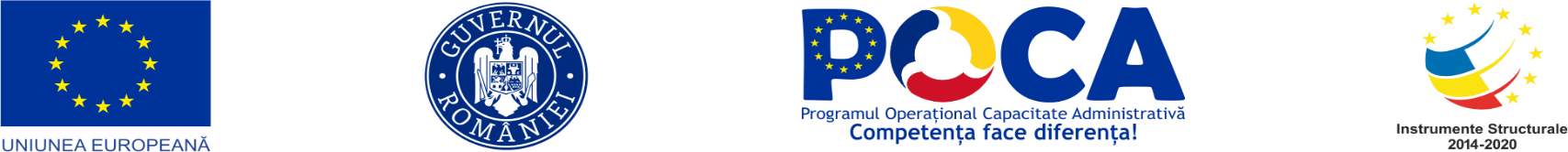 “CONSTRUIM COMUNITĂȚI ȘI OAMENI PRIN DIALOG STRUCTURAT ȘI PARTICIPARE PUBLICĂ”
Forme specifice de discriminare
Serofobie 
Heterosexism 
Misoginie
Misandrie 
Antițigănism
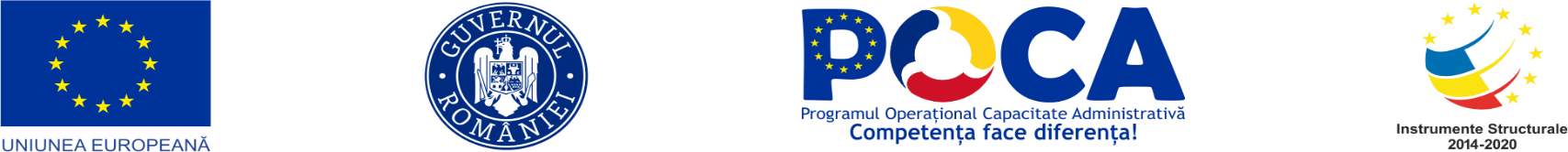 “CONSTRUIM COMUNITĂȚI ȘI OAMENI PRIN DIALOG STRUCTURAT ȘI PARTICIPARE PUBLICĂ”
Discriminarea in România
Rasismul 
Discriminarea romilor
Holocaustul în România 
Antisemitismul
Antimaghiarism
Robia
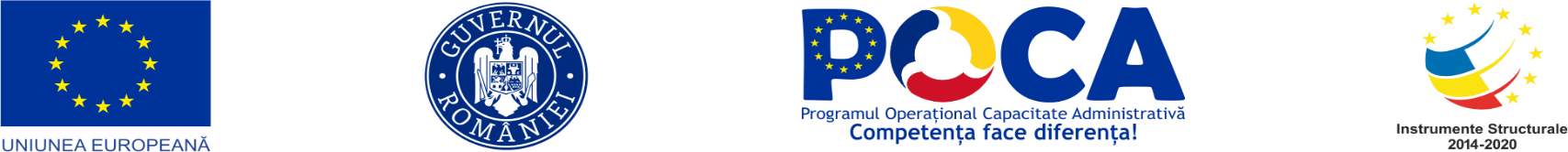 “CONSTRUIM COMUNITĂȚI ȘI OAMENI PRIN DIALOG STRUCTURAT ȘI PARTICIPARE PUBLICĂ”
Manifestări
Purificare etnică						Persecutare 
Epurare etnică 						Conflict etnic 
Genocid								Holocaust 
Sclavie								Infracțiune motivată de ură
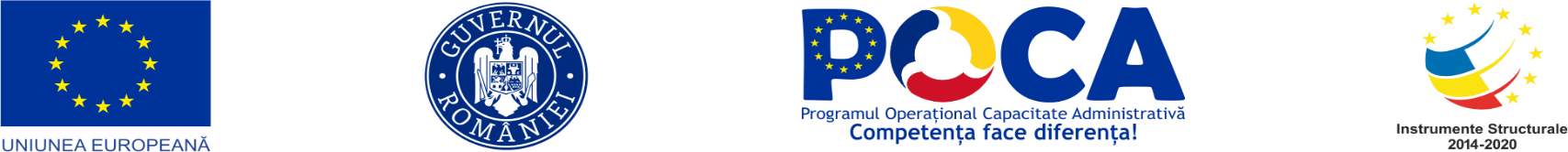 “CONSTRUIM COMUNITĂȚI ȘI OAMENI PRIN DIALOG STRUCTURAT ȘI PARTICIPARE PUBLICĂ”
Manifestări
Violența împotriva persoanelor LGBT									Mutilare genital
Violența împotriva femeilor											Violență sexuală 
Hărțuire sexuală														Blamarea victimei
Avort selectiv
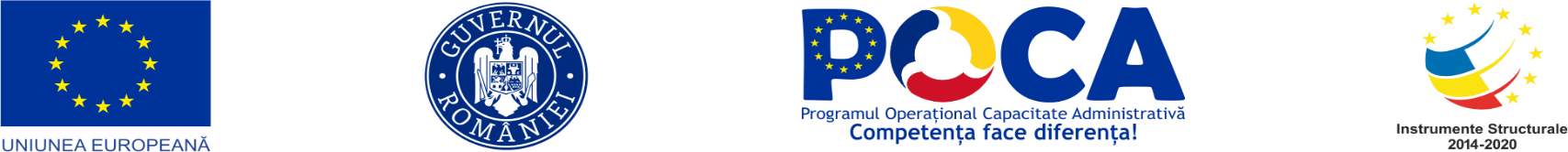 “CONSTRUIM COMUNITĂȚI ȘI OAMENI PRIN DIALOG STRUCTURAT ȘI PARTICIPARE PUBLICĂ”
Politici

Separatism 														ApartheidLegile de la Nürnberg												Căsătorii între persoane de același sexDiferența de venit dintre bărbați și femei							Listă neagră
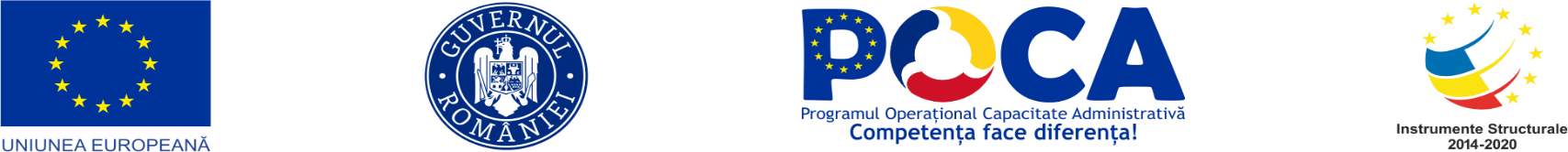 “CONSTRUIM COMUNITĂȚI ȘI OAMENI PRIN DIALOG STRUCTURAT ȘI PARTICIPARE PUBLICĂ”
Metode de prevenire
Toleranță 										Acțiune afirmativăDrepturile omului  								Autodeterminare
DesegregareIntersecționalitate 					FeminismMulticulturalism									Integrare rasială
Integrare social									Asimilare culturală
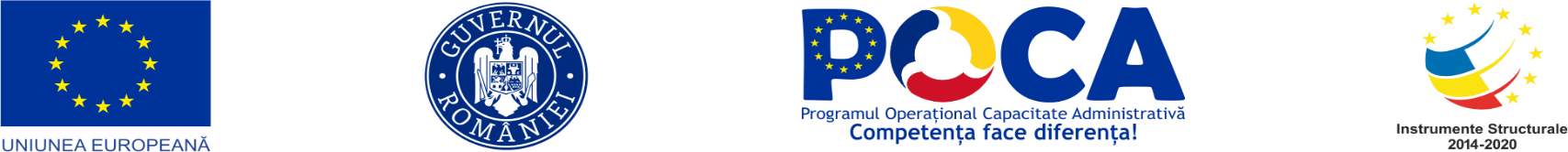 “CONSTRUIM COMUNITĂȚI ȘI OAMENI PRIN DIALOG STRUCTURAT ȘI PARTICIPARE PUBLICĂ”
EXEMPLE REPREZENTATIVE DE DISCRIMINARE
1

Legea nr. 119/2000 privind pensiile şi alte drepturi de asigurări sociale prevede că femeia se poate pensiona la o vârstă mai mică decât cea a bărbatului
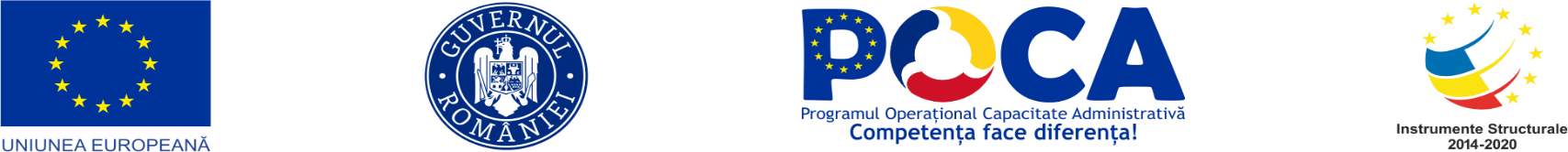 “CONSTRUIM COMUNITĂȚI ȘI OAMENI PRIN DIALOG STRUCTURAT ȘI PARTICIPARE PUBLICĂ”
EXEMPLE REPREZENTATIVE DE DISCRIMINARE
2

Înscrierea unui elev de vârstă şcolară în învățământul de stat este refuzată deoarece copilul este infectat cu virusul HIV
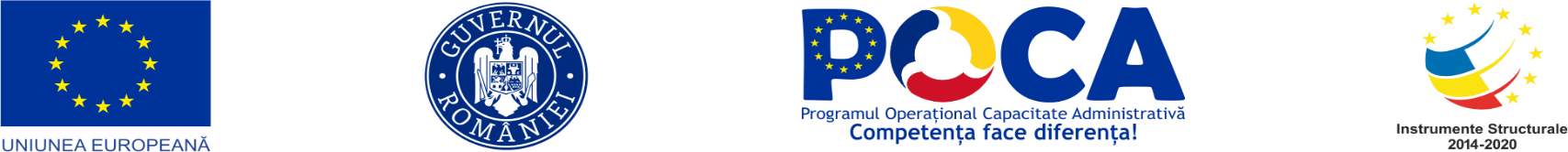 “CONSTRUIM COMUNITĂȚI ȘI OAMENI PRIN DIALOG STRUCTURAT ȘI PARTICIPARE PUBLICĂ”
EXEMPLE REPREZENTATIVE DE DISCRIMINARE
3
Studenților de confesiune adventistă ai unei instituţii de învăţământ superior de stat nu li se aprobă cererea de a susţine un examen în altă zi decât sâmbăta, zi în care, conform preceptelor adventiste, credincioșii sunt opriți să îndeplinească vreo activitate
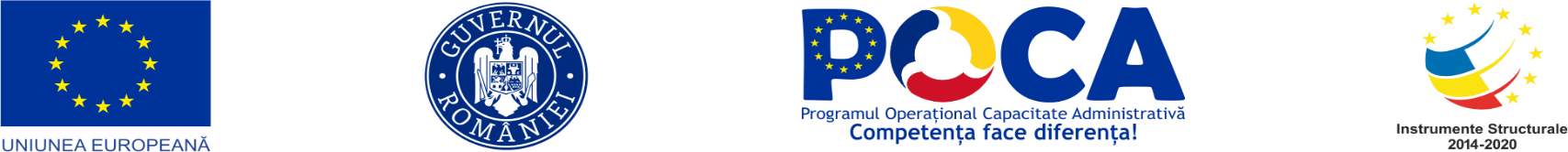 “CONSTRUIM COMUNITĂȚI ȘI OAMENI PRIN DIALOG STRUCTURAT ȘI PARTICIPARE PUBLICĂ”
EXEMPLE REPREZENTATIVE DE DISCRIMINARE
4
Anunţul pentru angajarea pe postul de femeie de serviciu este condiţionat de prezentarea unei diplome de bacalaureat
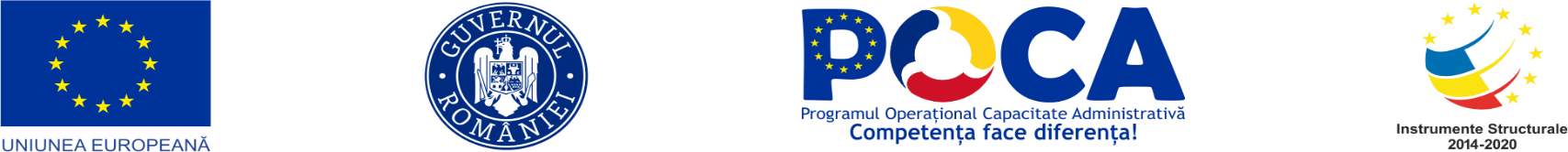 “CONSTRUIM COMUNITĂȚI ȘI OAMENI PRIN DIALOG STRUCTURAT ȘI PARTICIPARE PUBLICĂ”
EXEMPLE REPREZENTATIVE DE DISCRIMINARE
5
Un angajator adoptă un comportament jignitor la adresa unui angajat care provine dintr-o anume zonă a ţării
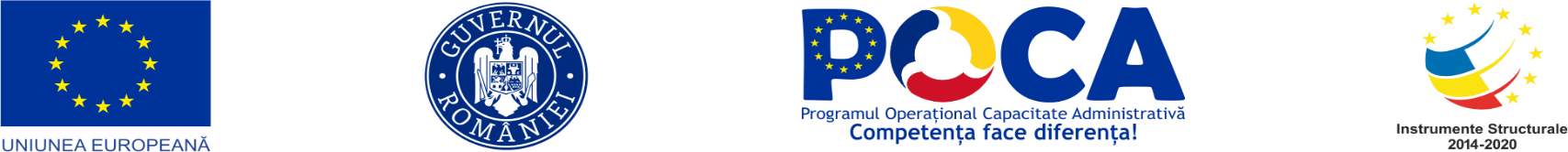 “CONSTRUIM COMUNITĂȚI ȘI OAMENI PRIN DIALOG STRUCTURAT ȘI PARTICIPARE PUBLICĂ”
EXEMPLE REPREZENTATIVE DE DISCRIMINARE
6
Un deţinut formulează o plângere împotriva personalului penitenciar prin care susţine că a fost victima discriminării. În urma rezolvării favorabile a plângerii sale, personalul penitenciar îl supune unui tratament şi mai grav, ca pedeapsă pentru iniţiativa sa.
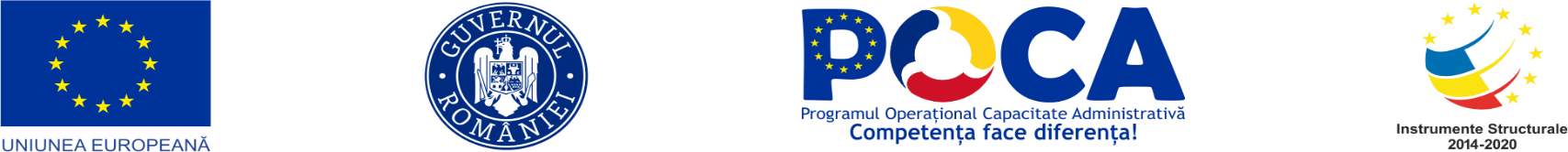 “CONSTRUIM COMUNITĂȚI ȘI OAMENI PRIN DIALOG STRUCTURAT ȘI PARTICIPARE PUBLICĂ”
EXEMPLE REPREZENTATIVE DE DISCRIMINARE
7
În timpul orei, un profesor se adresează unui elev cu o dizabilitate fizică cu apelativul „handicapatule”.
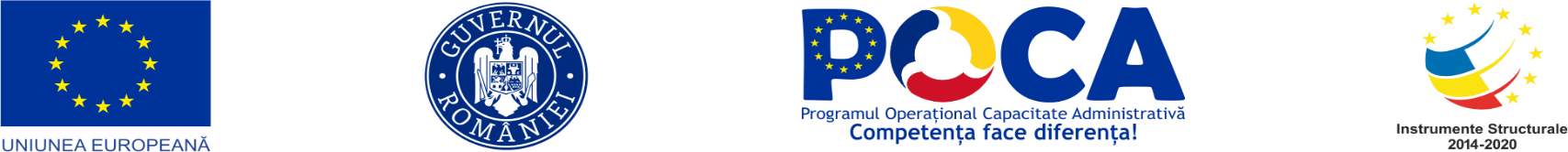 “CONSTRUIM COMUNITĂȚI ȘI OAMENI PRIN DIALOG STRUCTURAT ȘI PARTICIPARE PUBLICĂ”
EXEMPLE REPREZENTATIVE DE DISCRIMINARE
8
La admiterea în învăţământul liceal sau superior, candidaţii aparţinând unei anumite categorii sociale beneficiază de locuri
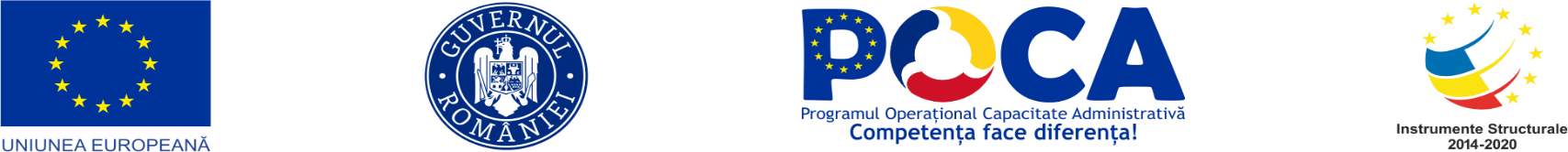 “CONSTRUIM COMUNITĂȚI ȘI OAMENI PRIN DIALOG STRUCTURAT ȘI PARTICIPARE PUBLICĂ”
Caracteristici obligatorii in recunoasterea unui caz de discriminare  
(reunirea celor două elemente)

existenţa unui tratament diferit în situaţii identice sau similare (sau tratarea identică în situaţii diferite);
lipsa unei justificări obiective pentru un astfel de tratament
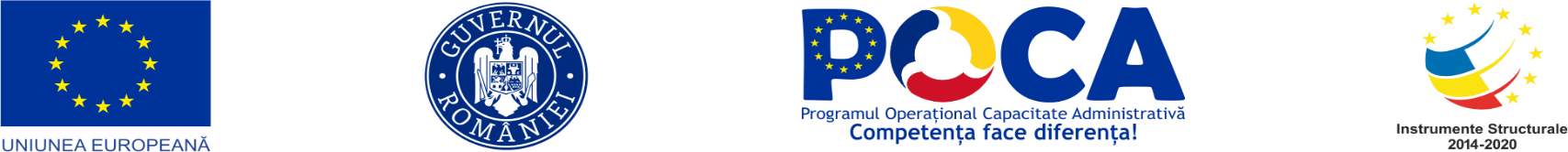 “CONSTRUIM COMUNITĂȚI ȘI OAMENI PRIN DIALOG STRUCTURAT ȘI PARTICIPARE PUBLICĂ”
Cine poate fi victima discriminarii?

Oricine poate fi victima a discriminării! Normele interne sau internaționale nu limitează sfera persoanelor vulnerabile şi care pot fi supuse discriminării
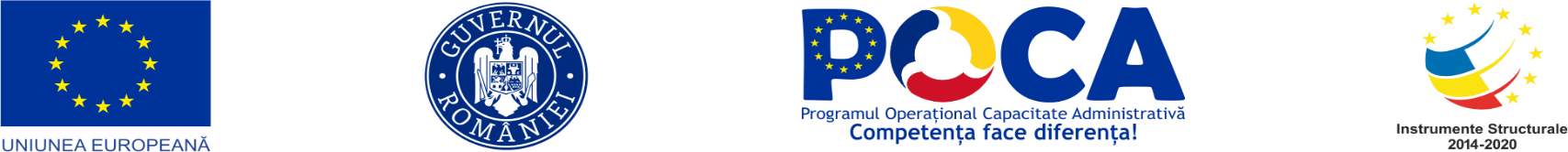 “CONSTRUIM COMUNITĂȚI ȘI OAMENI PRIN DIALOG STRUCTURAT ȘI PARTICIPARE PUBLICĂ”
EXEMPLE REPREZENTATIVE DE DISCRIMINARE
9
Două persoane introduc o acţiune judecătorească în vederea obţinerii aceluiaşi drept recunoscut de lege. Acţiunile sunt repartizate la două secţii diferite ale aceleiaşi instanţe, secţii care pronunţă soluţii diametral opuse, deşi acţiunile sunt identice
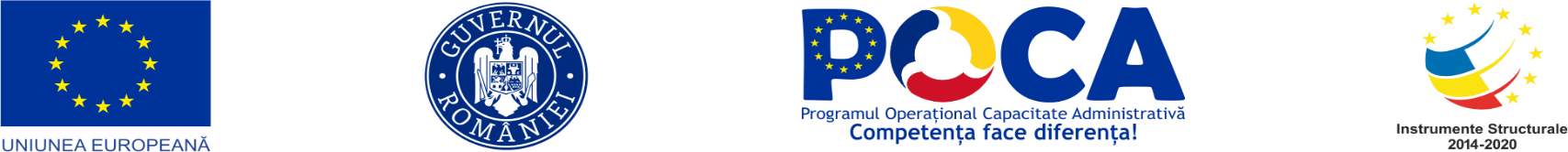 “CONSTRUIM COMUNITĂȚI ȘI OAMENI PRIN DIALOG STRUCTURAT ȘI PARTICIPARE PUBLICĂ”
EXEMPLE REPREZENTATIVE DE DISCRIMINARE
10
Unei asociaţii religioase recunoscute de lege îi este refuzat de autoritatea publică accesul la o finanţare din fondurile publice pe motiv că asociaţia reprezintă interesele unei comunităţi religioase minoritare
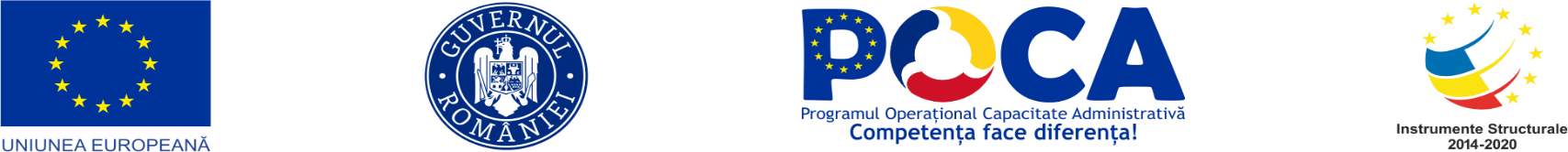 “CONSTRUIM COMUNITĂȚI ȘI OAMENI PRIN DIALOG STRUCTURAT ȘI PARTICIPARE PUBLICĂ”
Cine poate fi autor al discriminării?

Dreptul de a nu fi supus discriminării, ca drept fundamental al omului, operează în primul rând în relaţia dintre individ şi stat. Prin urmare, obligaţia de a nu discrimina se impune cu prioritate tuturor autorităţilor şi agenţilor statului
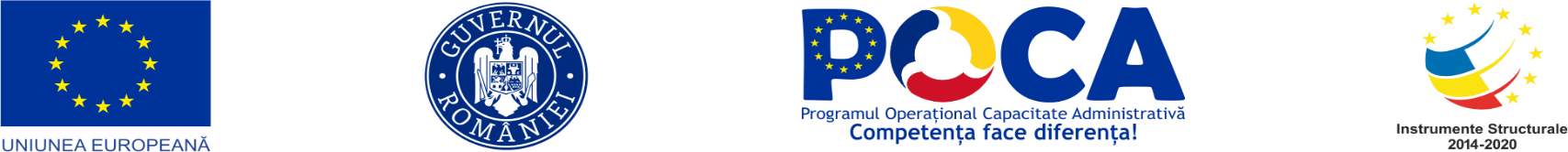 “CONSTRUIM COMUNITĂȚI ȘI OAMENI PRIN DIALOG STRUCTURAT ȘI PARTICIPARE PUBLICĂ”
Efectele negative ale discriminării 

Discriminarea poate avea un impact negativ semnificativ asupra victimelor vizând starea socială şi economică, bunăstarea şi sănătatea. Experienţele privind actele de discriminare au dus la concluzia că acestea pot fi asociate la nivel individual, prin prisma efectelor, cu simptome legate de stres şi depresie
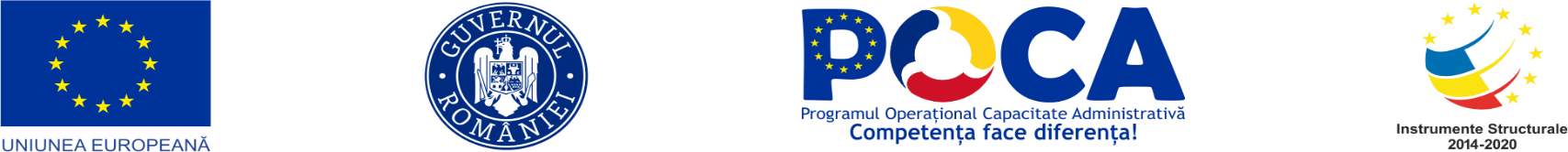 “CONSTRUIM COMUNITĂȚI ȘI OAMENI PRIN DIALOG STRUCTURAT ȘI PARTICIPARE PUBLICĂ”
Consiliul Naţional pentru Combaterea Discriminării
Date de contactProgram de lucru cu publicul:Luni-Joi 08:00 – 16:30Vineri: 08:00 – 14:00
Adresa: Piata Valter Maracineanu nr 1-3, sector 1, 010155 BucurestiTelefon: +4 021 312.65.78 ; +4 021 312.65.79Fax: +4 021 312.65.85Email: support @ cncd.org.ro
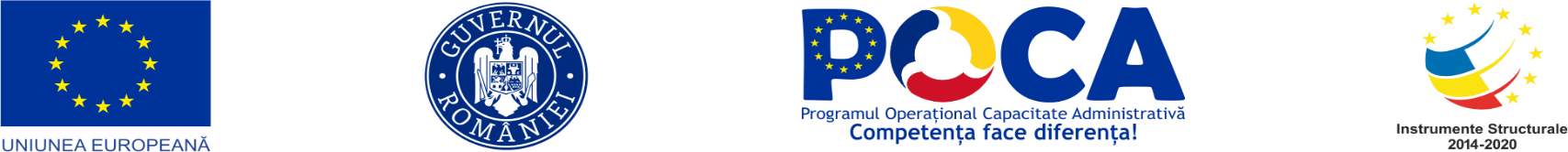 “CONSTRUIM COMUNITĂȚI ȘI OAMENI PRIN DIALOG STRUCTURAT ȘI PARTICIPARE PUBLICĂ”
VA MULȚUMIM PENTRU PARTICIPARE!

VĂ AȘTEPTĂM MÂINE, 12.03.2023, CU CONTINUAREA  PREZENTĂRII
 INSTITUȚIILOR NAȚIONALE ȘI INTERNAȚIONALE
DE SOLUȚIONARE A PETIȚIILOR PRIVIND CAZURILE DE DISCRIMINARE